diplomseminaret
9/3 2023
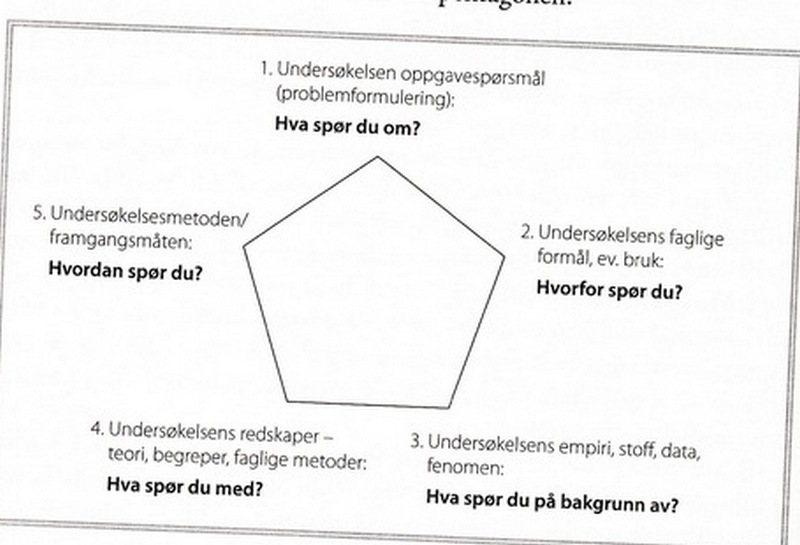 Fremstillingsformer, formuleringerstudenters innstilling
JA
Analysere, argumentere, begrunne, beskrive, definere, tolke, prioritere, parafrasere, reflektere, resonnere, vurdere, velge, undersøke, relatere, diskutere, kategorisere, sammenligne
NEI
Agitere, bekjenne, belære, fortelle, lovprise, misjonere, kritisere, popularisere, underholde, kåsere, oppleve, plagiere, føle, anta, synes, tro,
Skriving = språkhandling
HVA  ER FORMÅLET DITT?
Sekundærlitteratur og kilder
kjedesøking
X
X   „knowledge telling“
©
Selvstendighet i alle aspekter (også struktur)
Begrunnelse av alle valg
metakommunikasjon
METAKOMMUNIKASJON
Signaliserer hvem som har styringen (teksten, eller forfatteren)